How financial services organisations are addressing increasing cyber threatsAn overview of building Cyber Resilience in the emerging threat landscape
May 2024
Introduction & Agenda
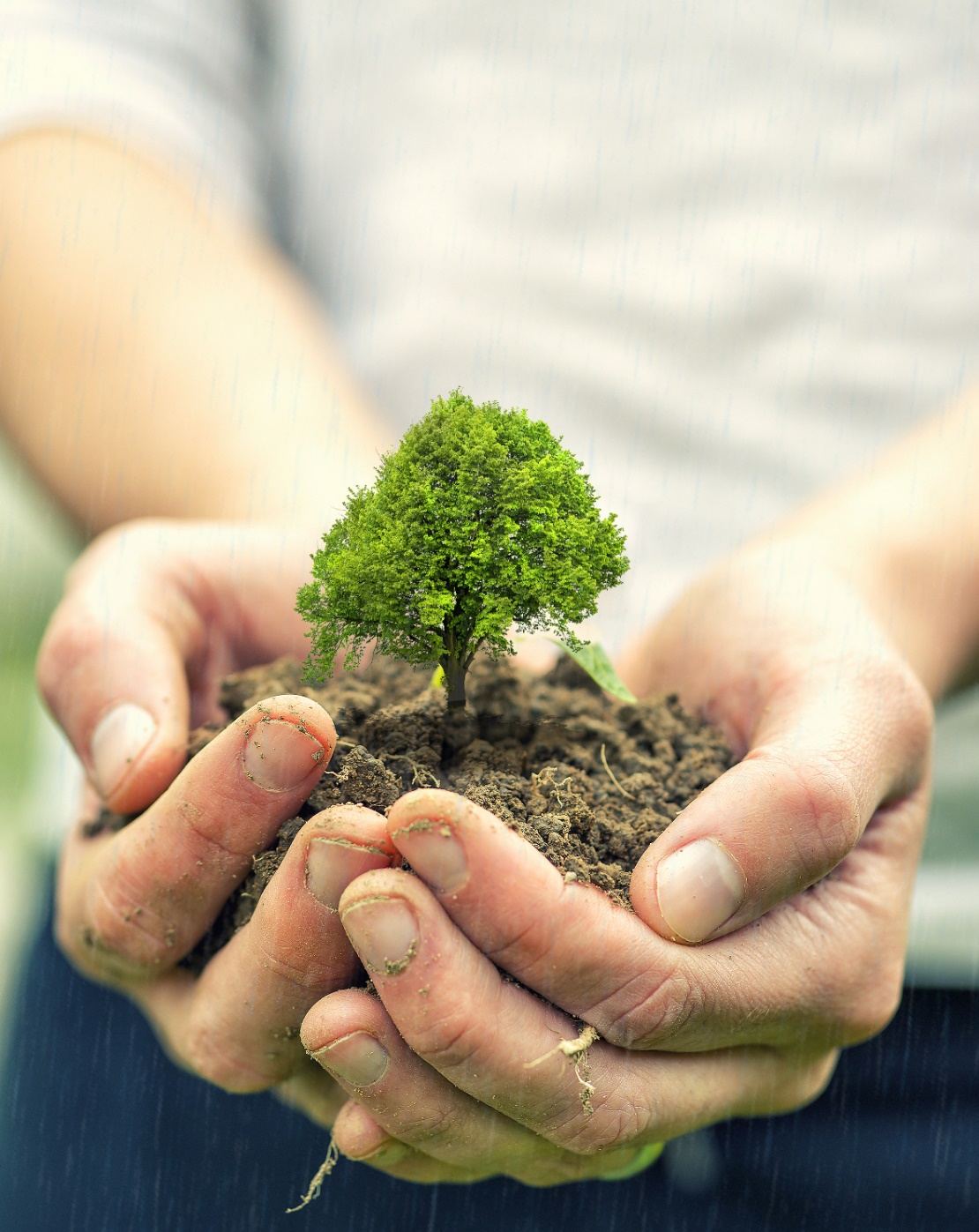 Melissa Valdes
Senior Manager, Risk Advisory
Deloitte UK
Email ID : mevaldes@deloitte.co.uk
Anurag Mathur
Senior Manager, Risk Advisory
Deloitte UK
Email ID : anurmathur@deloitte.co.uk
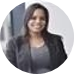 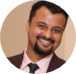 In recent years, financial institutions worldwide have encountered increasingly severe cybersecurity threats due to technological advancements, geopolitical issues, and innovative ‘go to market’ strategies adopted by organised cyber criminals. It is crucial now more than ever to prepare for extreme yet plausible scenarios to minimise the impact to core business operations.
Emerging cyber threat landscape & key drivers for cyber resilience in FS organisations
External
Nation State Attacks
Cyber Criminals / Hacktivist
Increased reliance on technology and interconnectivity of systems
Accelerated digital transformation
CYBER THREAT LANDSCAPE
Internal
Negligence
Increased reliance on critical third parties
Geopolitical uncertainty
Malicious insider/ disgruntled employee
Error caused by well-meant employee
Complex range of interdependent legacy and emergent technologies
Increased scrutiny from regulators
There are multiple strategies employed by FS organisations to enhance their cyber recovery capability and mitigate the consequences of catastrophic scenarios. In most organisations cyber recovery initiatives are driven by the C-suite and accountability tends to sit at this level.
Emerging strategies used by leading FS organisations to strengthen their cyber risk maturity
Plan for catastrophic scenarios
Include catastrophic scenarios in existing plans or create new ones
Understand baseline capabilities and identify gaps
Identify the Minimum Viable Company (MVC)
Assess key services required to maintain core operations
Understand MVC dependencies
Map underlying applications, infrastructure, and data to identify dependencies that enable recovery of important business services
Identify additional risks and single points of failure
Build a critical materials vault
Store critical data in an isolated, immutable and intelligent vault
Create recovery zones and clean rooms to increase recovery efficiency
Develop recovery processes
Enhance recovery playbooks to document recovery processes and sequence
Achieve optimisation through robust testing
Identify manual workarounds
Able to perform minimal critical tasks even during technology disruptions
Proven framework for cyber resilience planning
PROACTIVE
RESPOND & RECOVER
Respond and recover from an incident
After an incident It is imperative to respond to the extinction level cyber event and recover your Minimum Viable Company (MVC). Post response, focus on ]securing and stabilising your organisation, before transforming to a secured, future state.
Proactively increase preparedness for a catastrophic incident
Before an incident work on increasing your preparedness for a catastrophic cyber incident. This will help to reduce the impact of a such  an incident and enable a quicker return to business as usual. We recommend focusing on five pillars: